Tutorial For Ordering Spare Parts
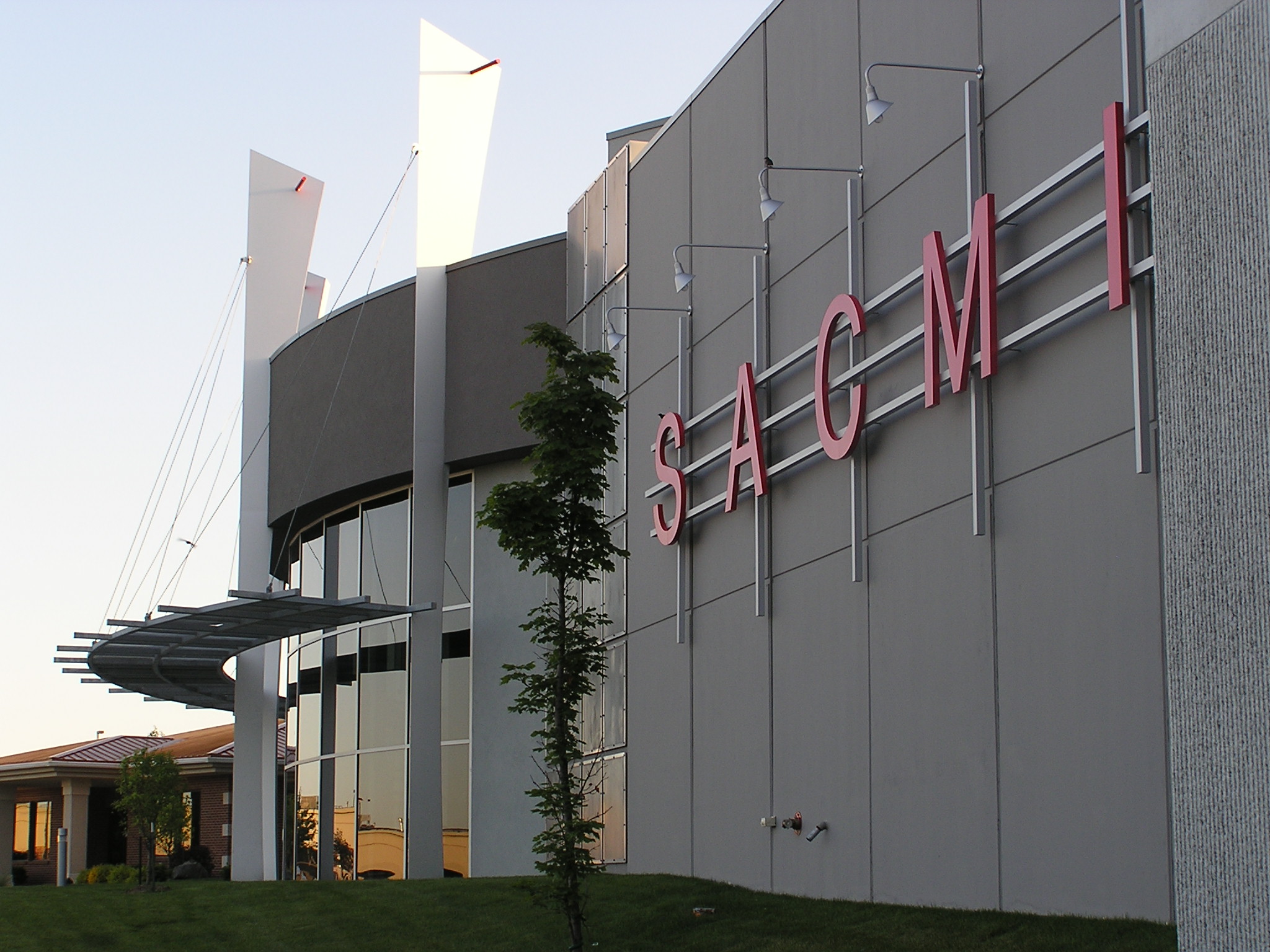 Login now at https://spareparts.sacmiusa.com/
SACMIUSA Customer Login PageNew User? Request Access
After Requesting Access, You’ll Receive An Email. Click The Following Link
SACMIUSA Customer Login Page If You Already Have Access
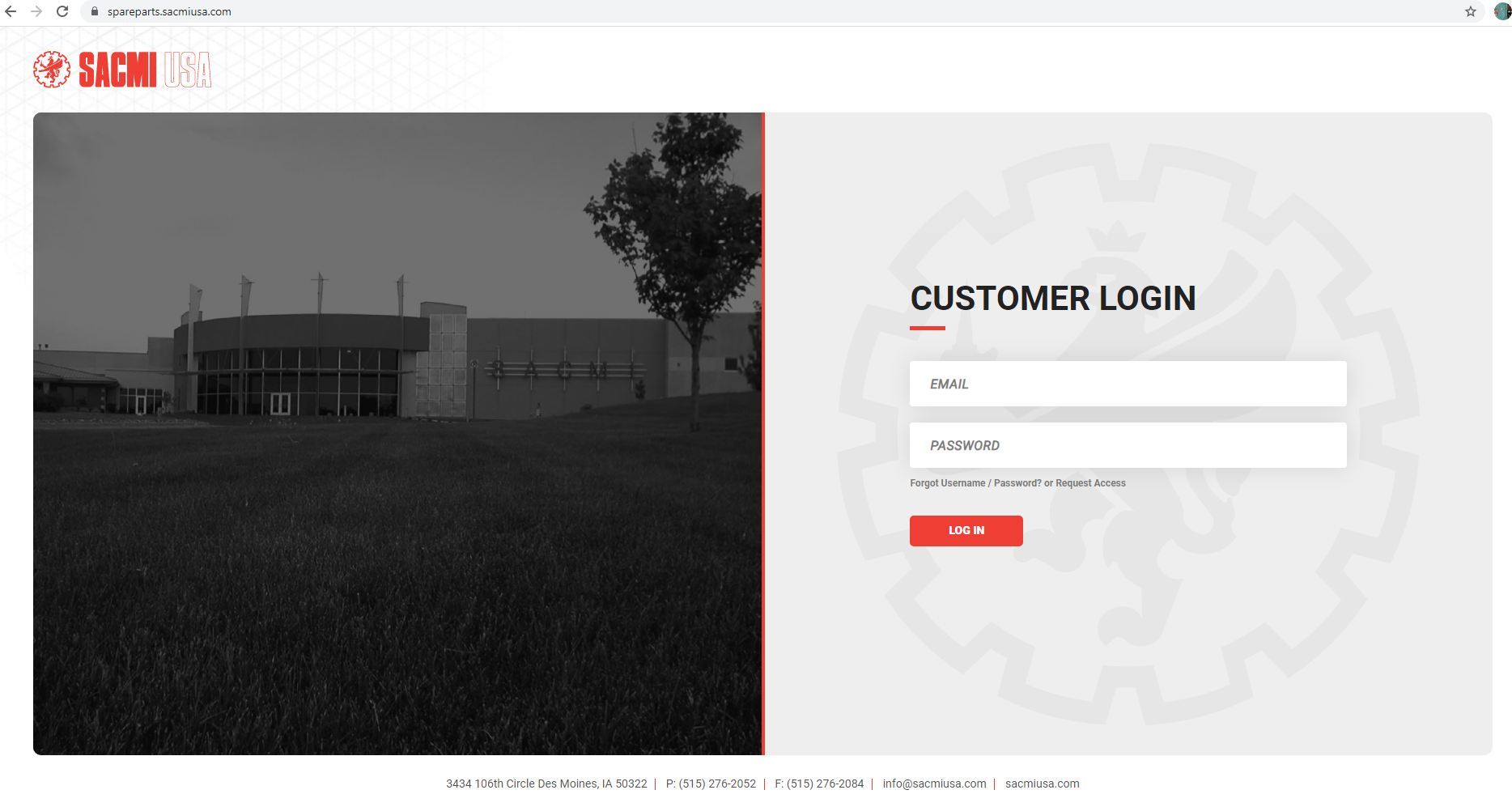 SPAREPARTS.SACMIUSA.COM MAIN PAGE
Requesting A New Quote
Create Quote
Add Material
Type Part Number In Quick Search
Type Part Number/Quick Search
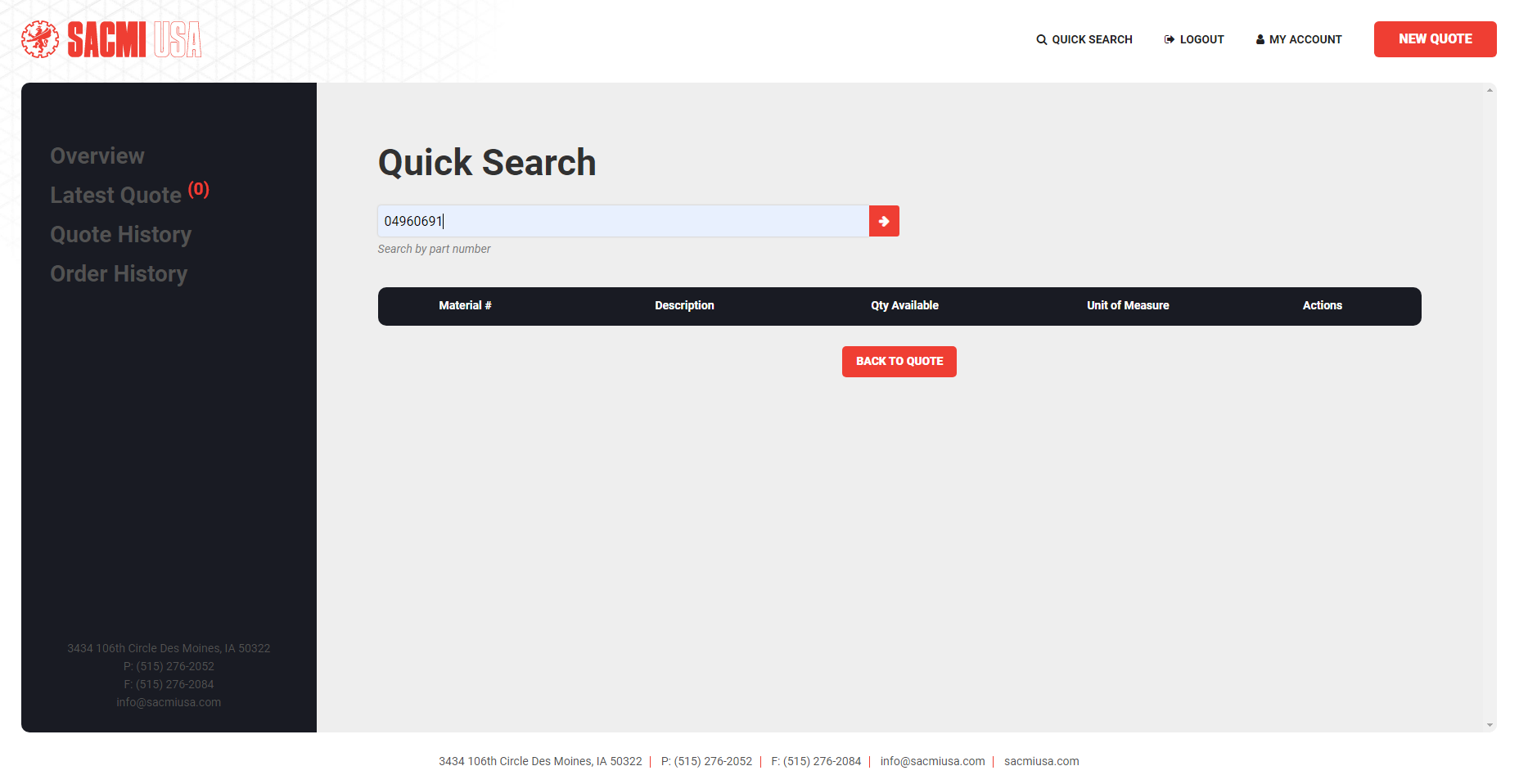 After You Click Quick Search, Your Part Will Appear. Click Red “I” Button.
Enter Quantity, Click Add To Quote
Quantity and details
In This Field You See
Material
Description
Available Quantity
Unit Of Measure
Price Per Unit
Finishing quote. Click On Overview
After Clicking Add to Quote Your Quote Will Show Up On The Next Page
Submitting Quote, Click On Red Pencil Under Actions
Submitting quote
Adding Material      Deleting Quote
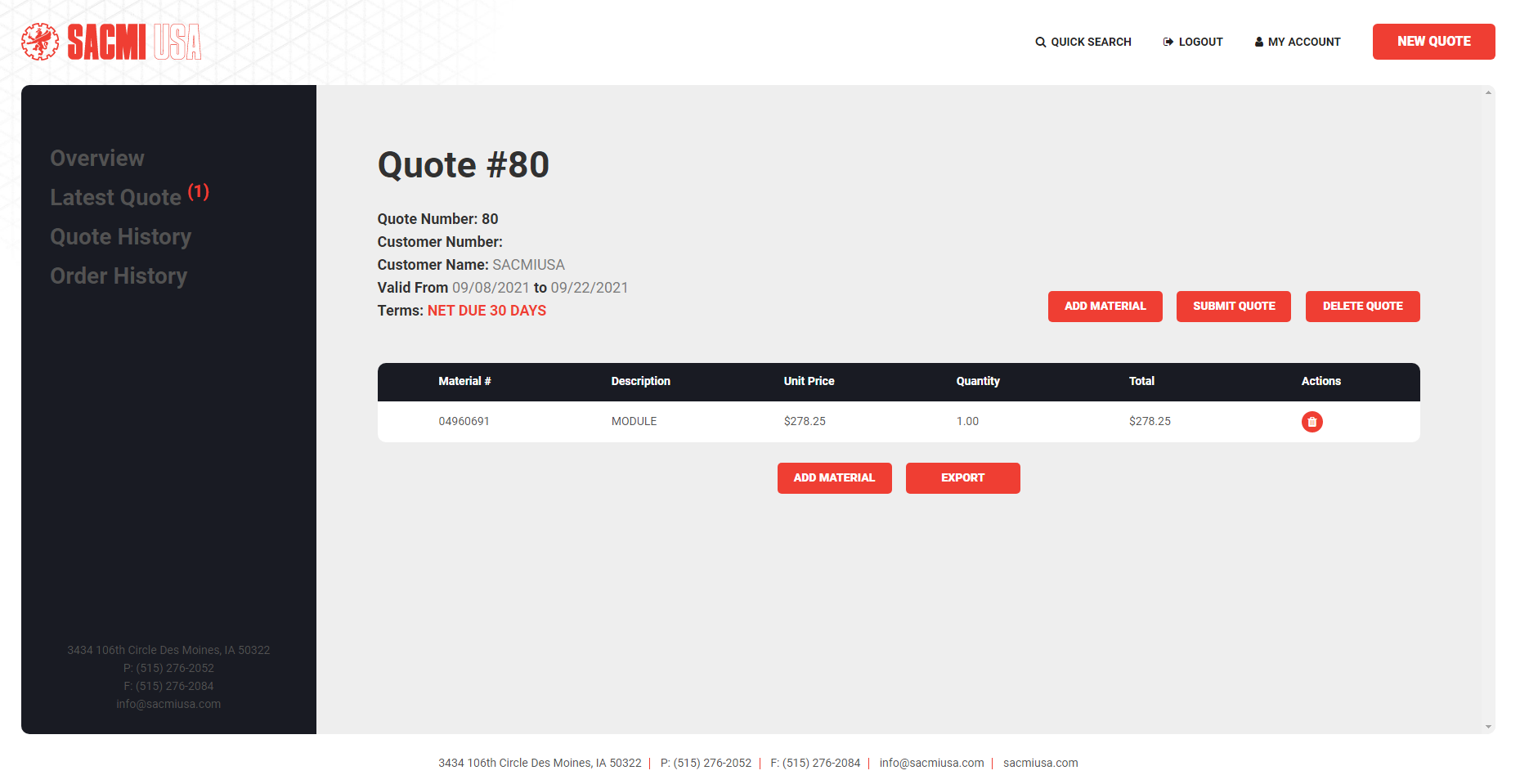 Final Steps For Your Order. Fill Out Information, Click Submit
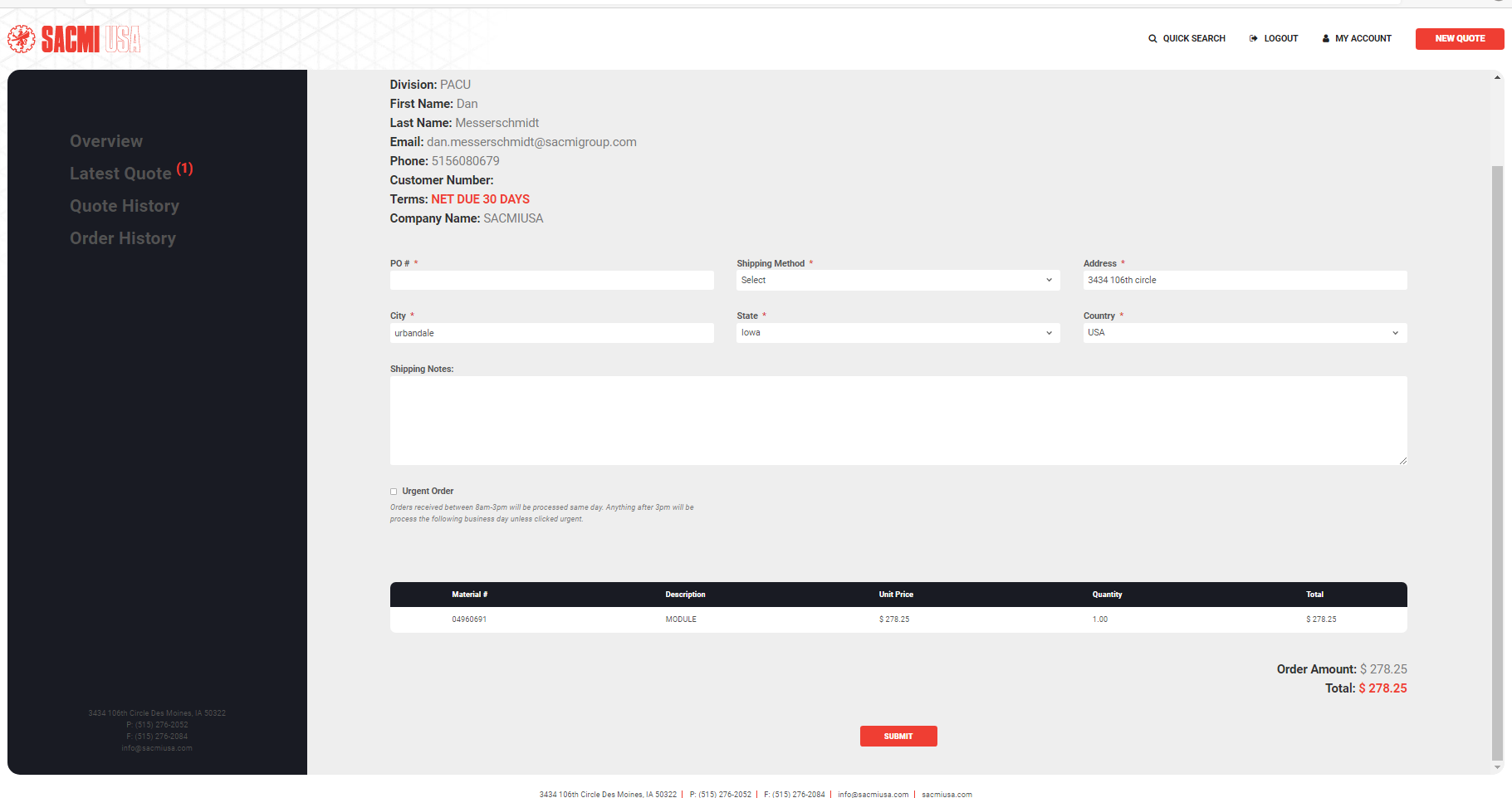 Logging Out